Муниципальное бюджетное дошкольное образовательное учреждение 
детский сад «Светлячок»
Проект


«Игры для развития мелкой моторики рук с использованием нестандартного оборудования»
Здоровьесберегающие технологии
Выполнила воспитатель первой категории Волкова Е.В.
р.п.Шаранга
2017 г.
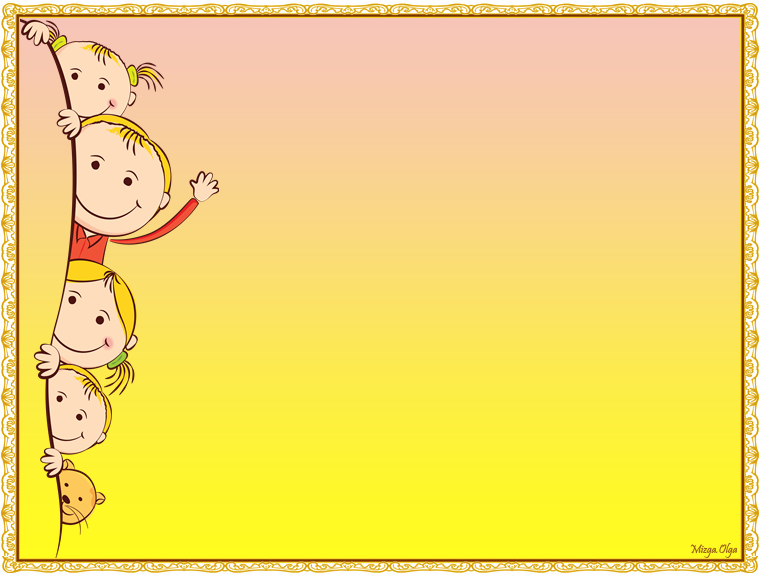 Тема проекта: «Игры для развития мелкой моторики рук с использованием нестандартного оборудования».

Тип проекта: познавательно-практическийУчастники проекта: дети 2-3 лет (вторая группа раннего возраста), родители (законные представители), воспитатель.
Срок выполнения: среднесрочный                                  (февраль-апрель,2017)
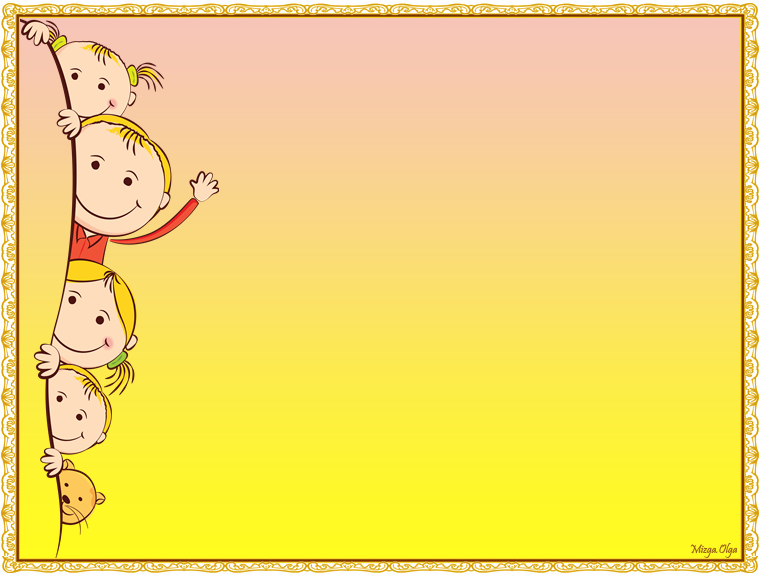 Проблема
Не развита мелкая моторика
Плохо развита речь
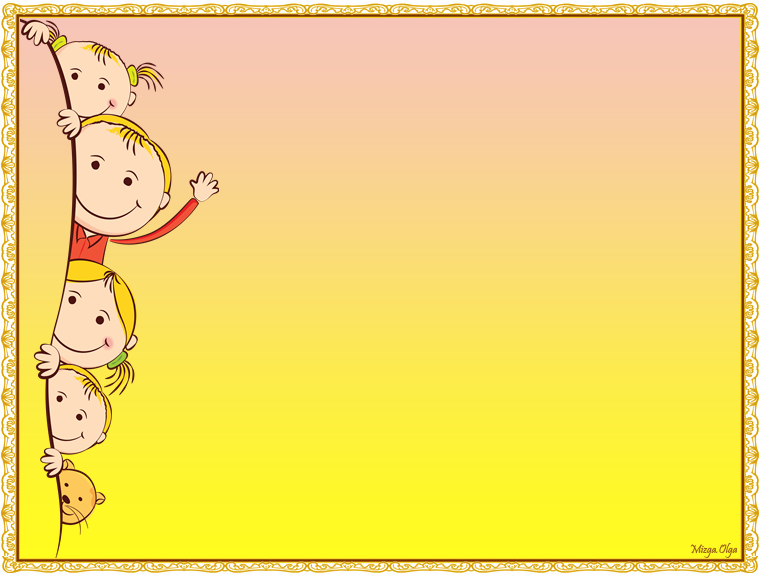 Актуальность
М.М. Кольцова в работе «Ребёнок учится говорить» указывает на то, что речевые области головного мозга человека формируются под влиянием импульсов от пальцев рук. Это означает, что чем больше ребёнок умеет, хочет и стремится делать руками, тем он умнее и изобретательнее. Ведь на кончиках пальцев находится неиссякаемый источник творческой мысли, который питает мозг ребёнка. Вся история развития человечества доказывает, что движения руки тесно связаны с развитием речи. На протяжении всего раннего детства чётко выступает эта взаимосвязь – по мере совершенствования мелкой моторики идёт развитие речевой функции. Следовательно, совершенствование мелкой моторики ребёнка – это совершенствование его речи.
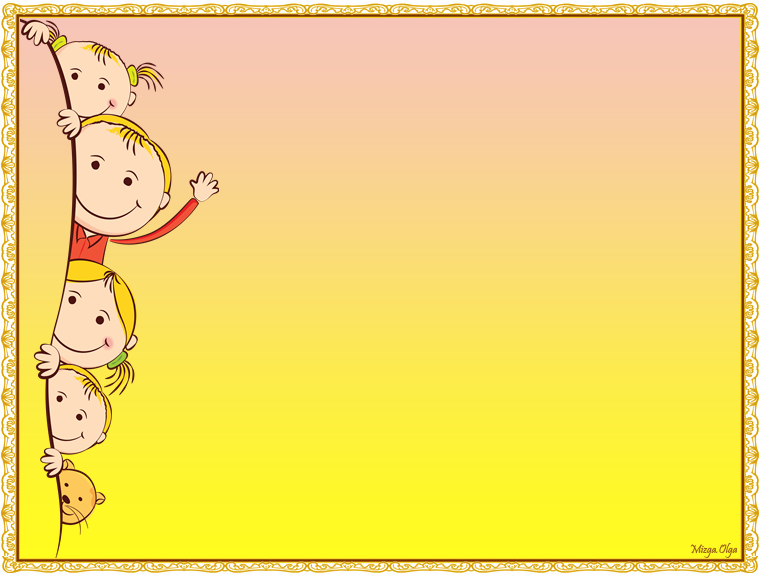 Цель:

	Развитие координации движений мелкой моторики рук через нетрадиционное использование различных предметов.




Задачи:

Развивать тонкие движения пальцев рук.
Развивать ручную умелость.
Обогащать словарный запас.
Развивать память и связную речь.
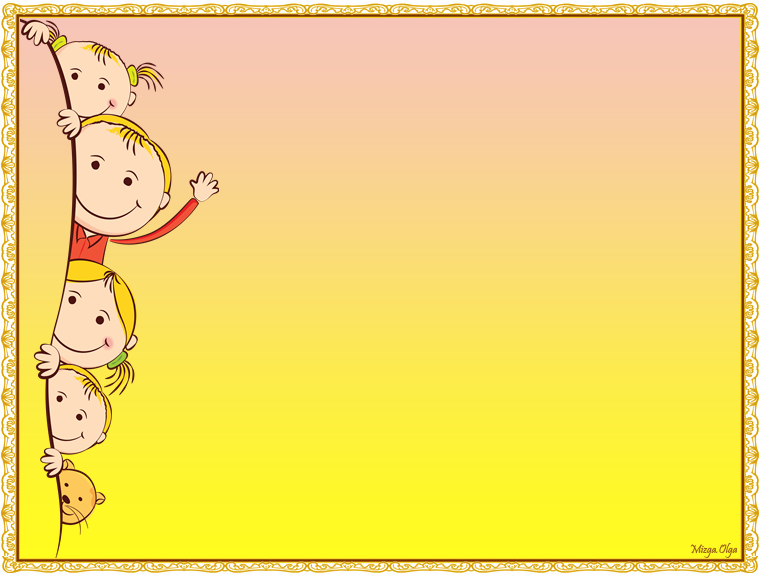 Ожидаемый результат:


Развиты тонкие движения пальцев рук.

Развита ручная умелость.

Пополнен словарный запас.

Улучшена память и связная речь.
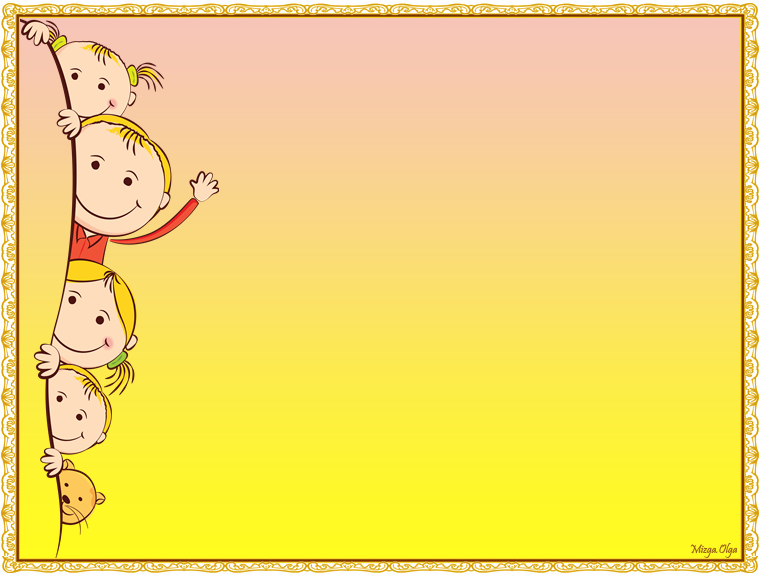 Перспективный план
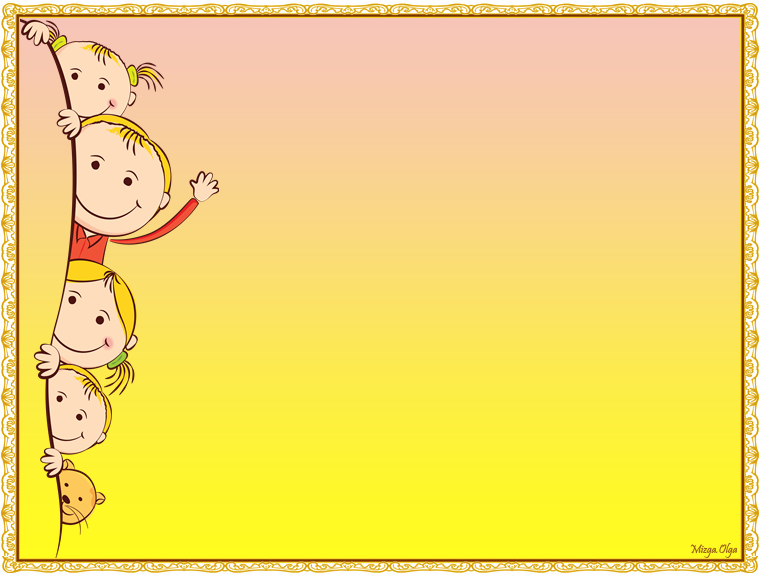 Поезд и самолет

Поезд песенку поет:
«Ту- ту –ту –у –у –у –у –у !»
Улетает самолет 
В высоту:
«У- у –у –у –у –у –у –у !»
                   Э. Мошковская
Катают бигуди между ладонями вперед-назад, руки держат перед собой.
Катают бигуди между ладонями вперед-назад, руки направляют вверх над головой.
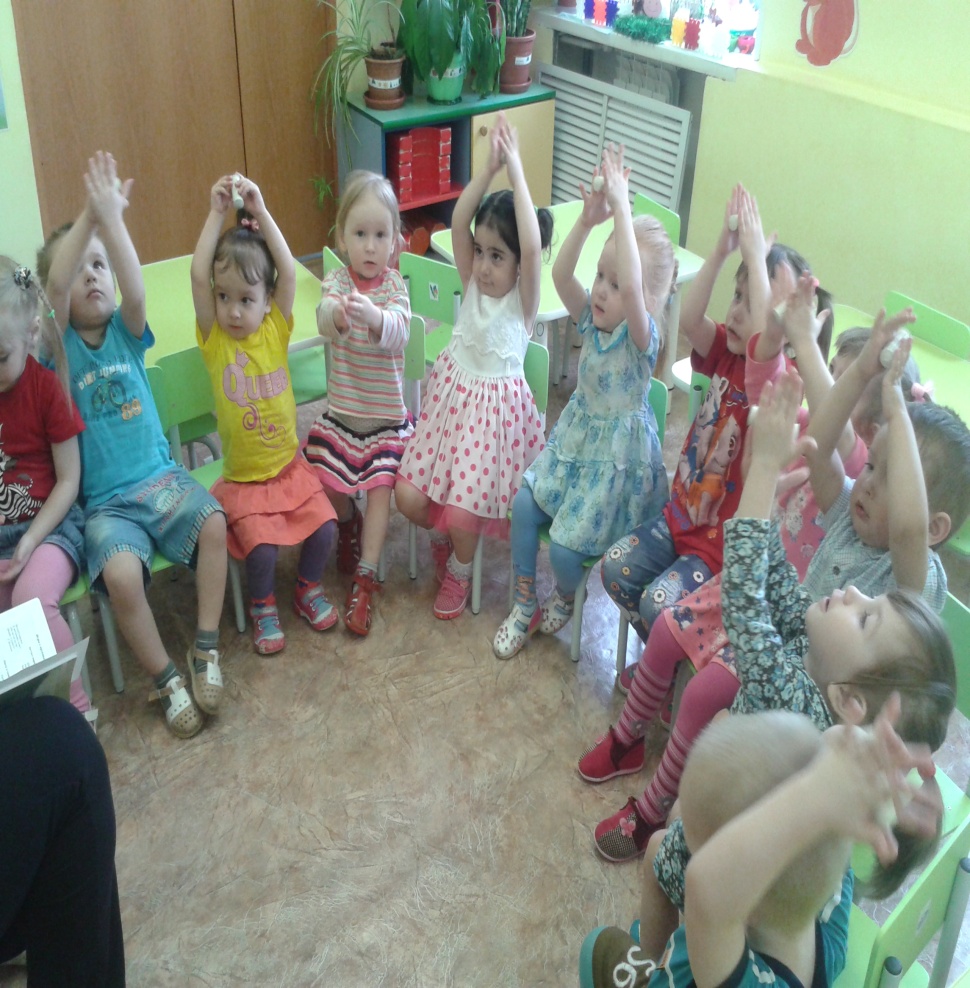 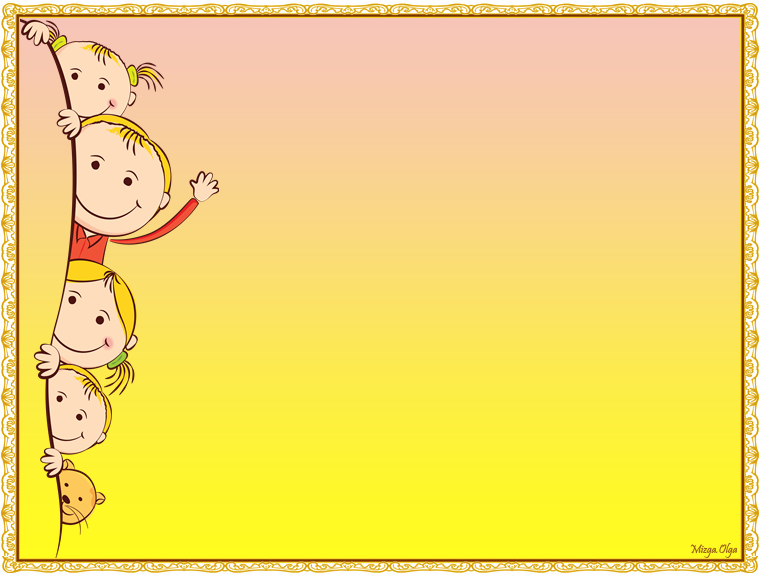 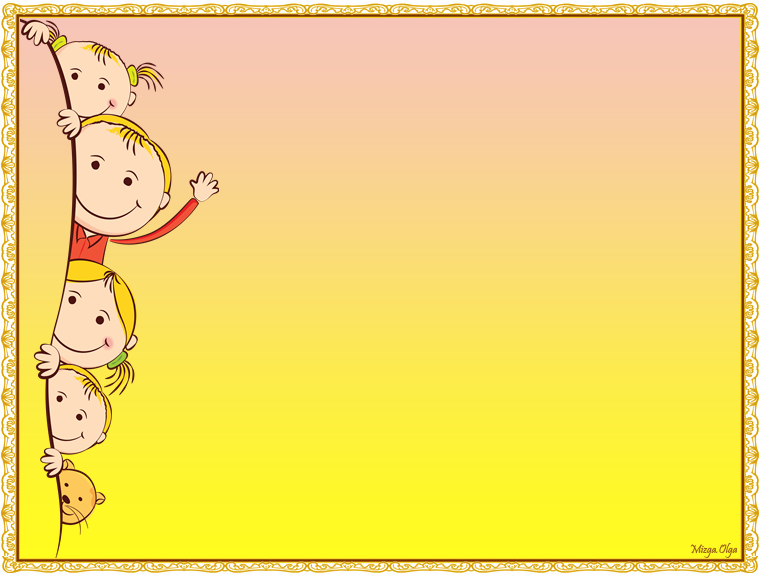 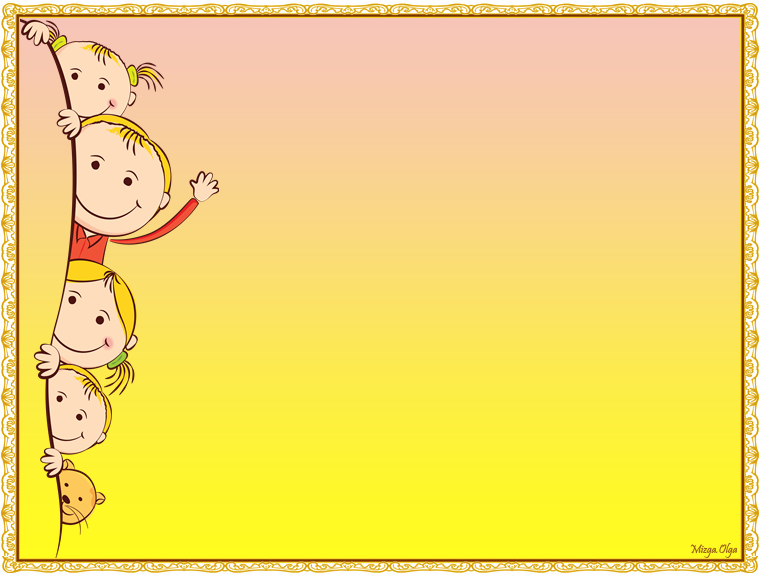 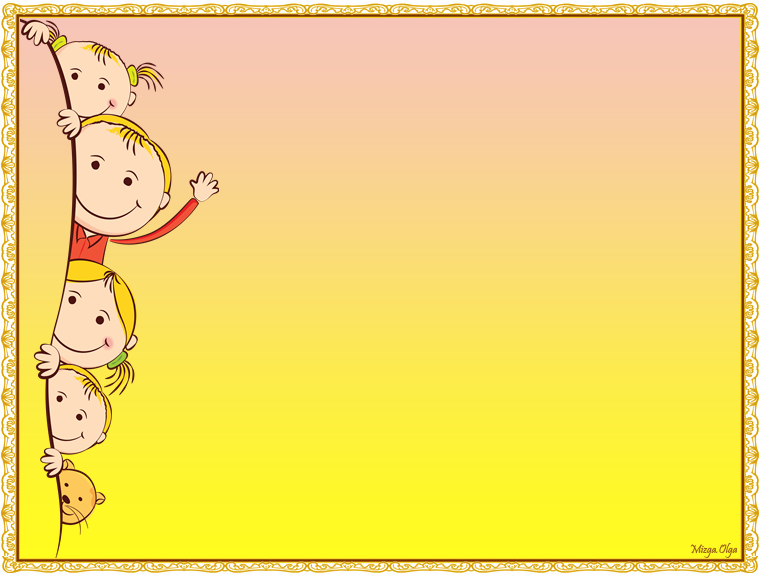 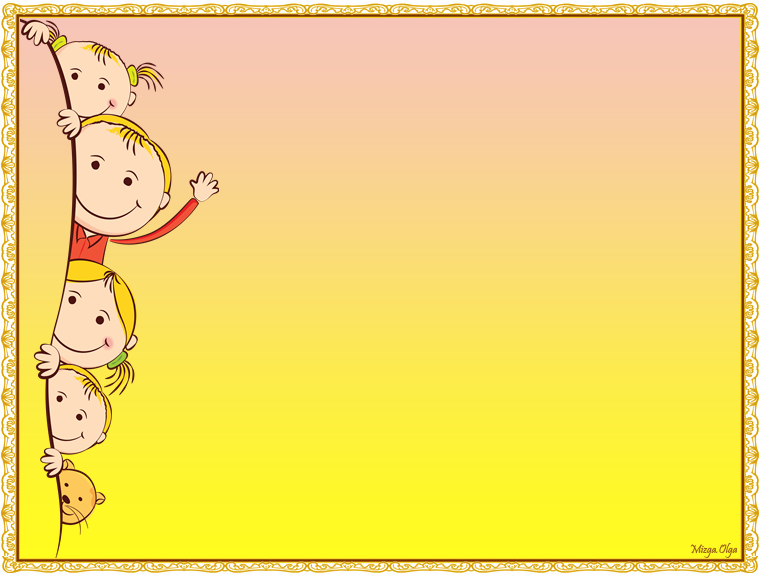 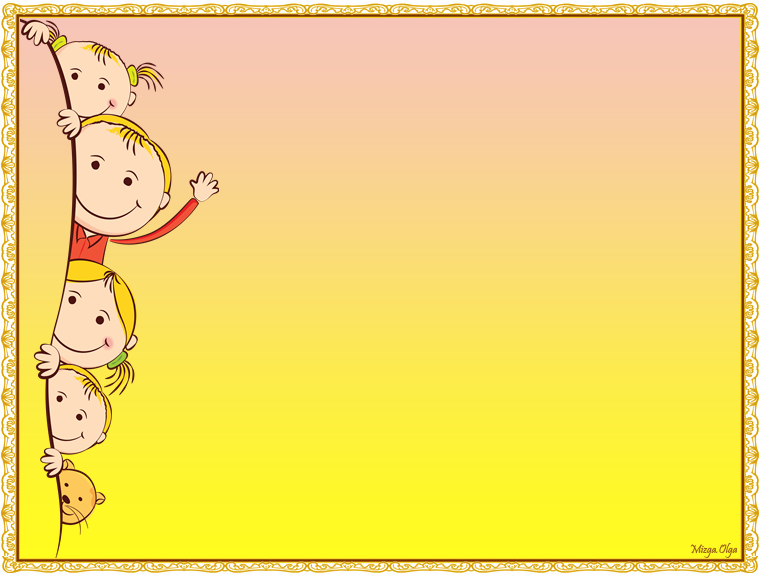 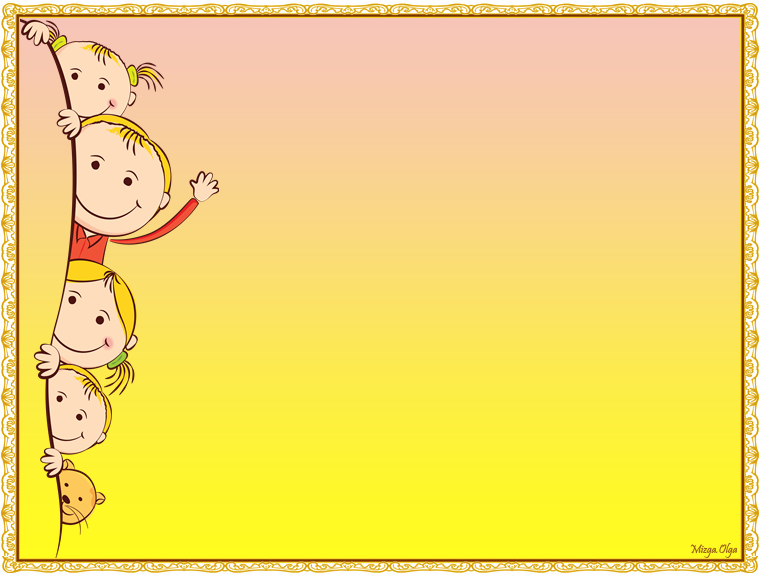 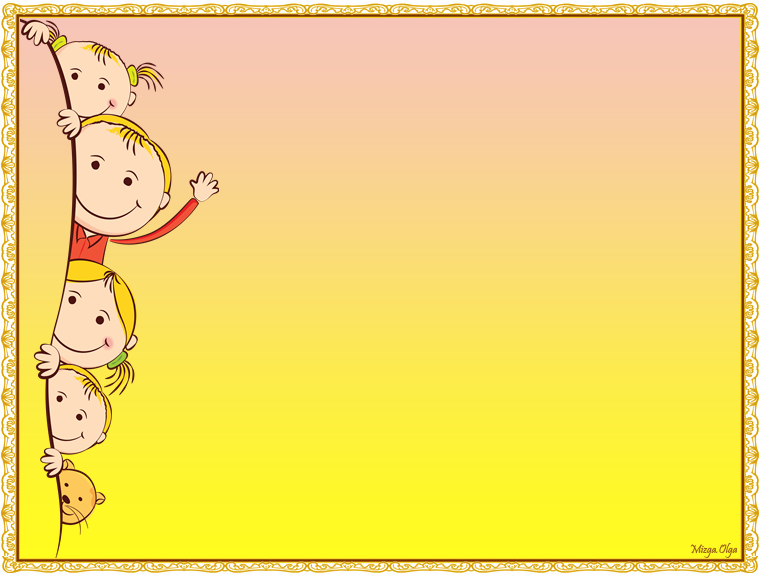 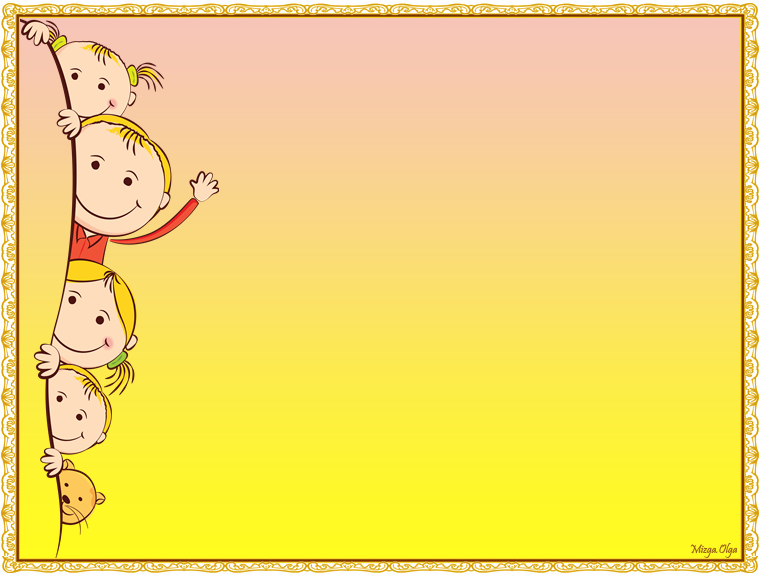 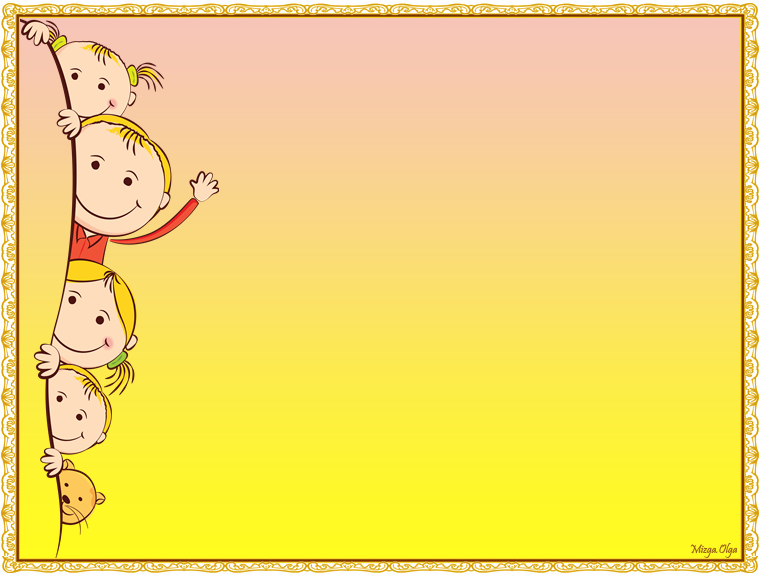 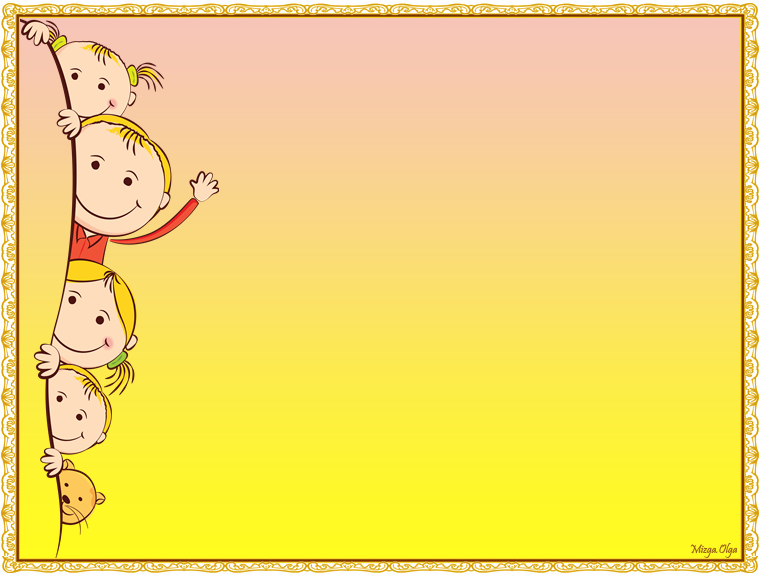 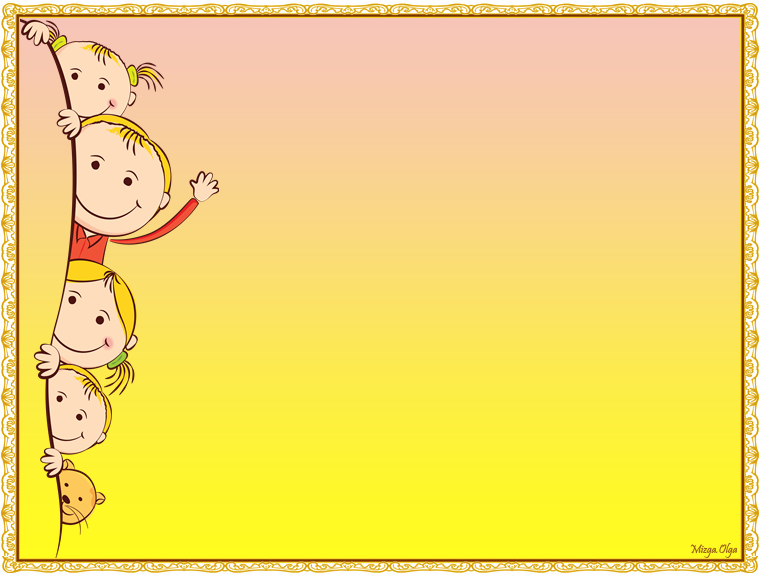 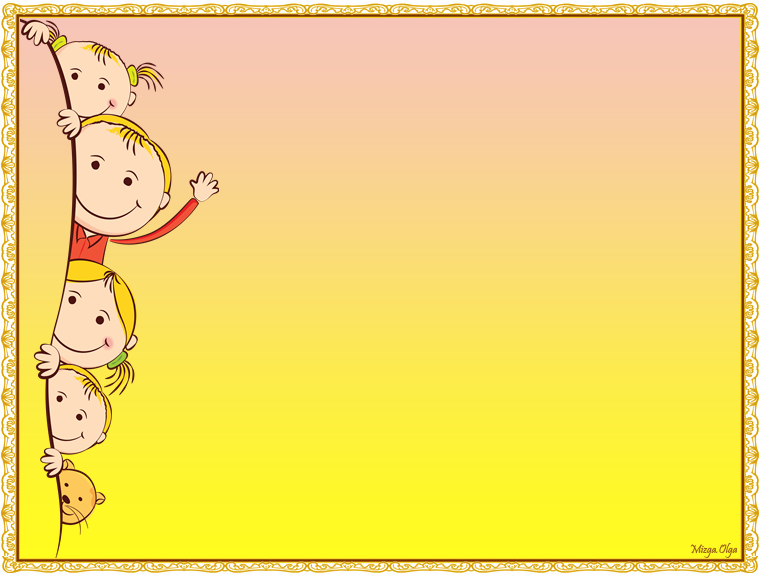 Итог
У детей развита мелкая моторика рук, улучшилась память и речь; пополнился словарный запас.
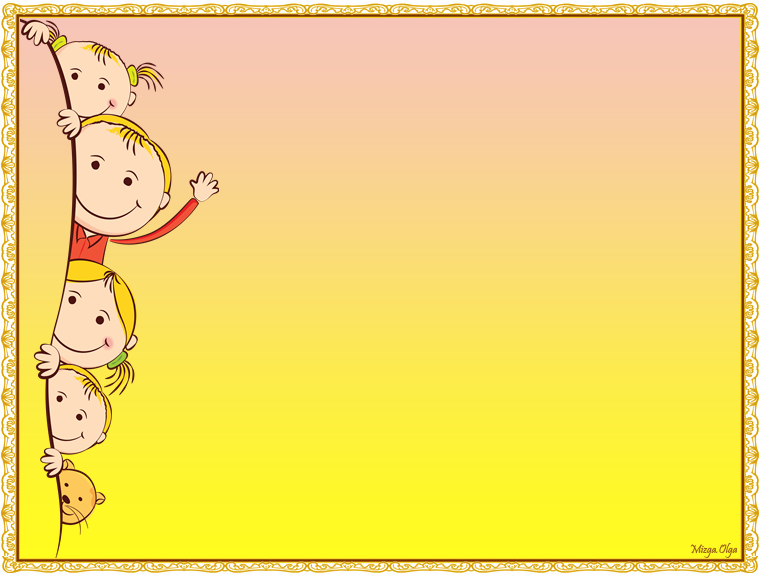 Используемые ресурсы


Основная образовательная программа дошкольного образования «От рождения до школы» под ред. Н.Е. Вераксы, Т.С. Комаровой, М.А. Васильевой.  – 2015г.

ФГОС дошкольного образования

«Игры для развития мелкой моторики рук с использованием нестандартного оборудования» О.А.Зажигина -2014г.

М.М.Кольцова «Ребёнок учится говорить»-2006г.

Maam.ru
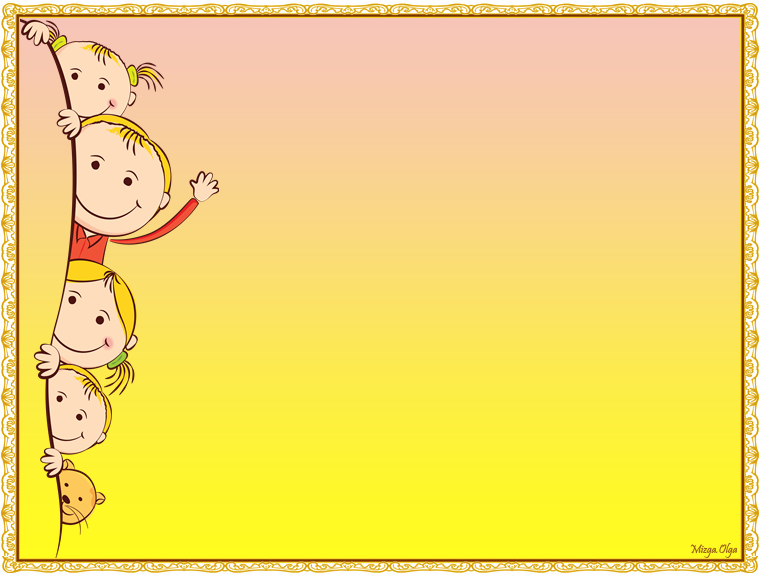 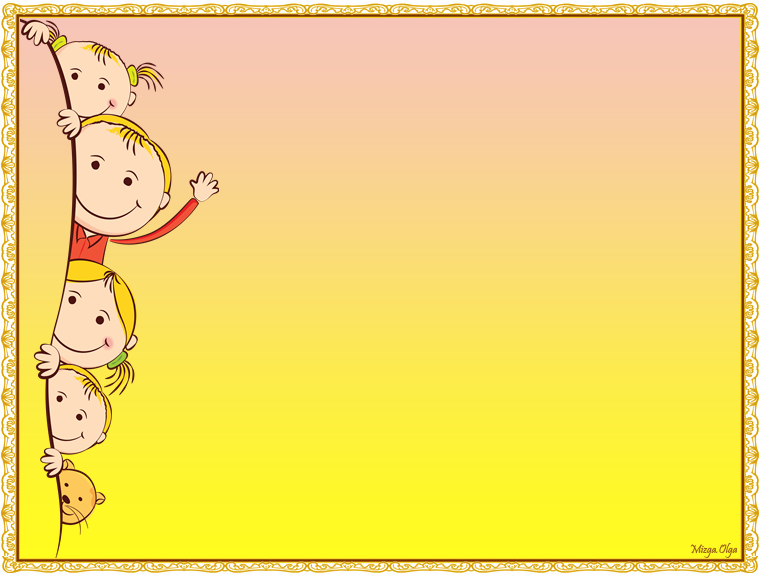 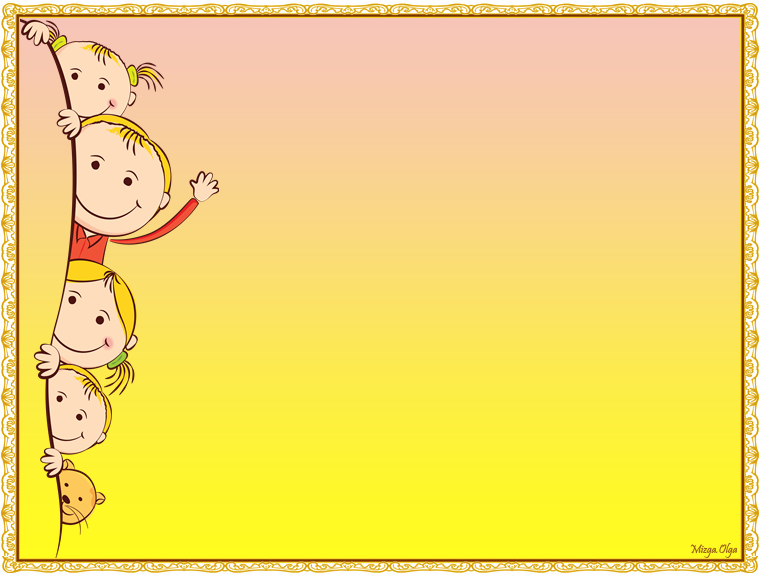